Akutní jaterní selhání
Akutní jaterní selhání
Mnohočetné funkce jater, centrální role v metabolismu
Akutní selhání – rozvoj do 6 měsíců od začátku příznaků
Koagulopatie a/nebo encefalopatie od nástupu ikteru
Do 7 dnů – fulminantní (hyperakutní) selhání jater
Od 7 do 28 dnů – akutní selhání jater
Od 4 do 12 týdnů – subakutní selhání jater
2
AHF - etiologie
Virová hepatitis – A, B, C, D, E, HSV...
Polékové jat. selhání – paracetamol...
Toxiny – muchomůrka zelená...
Vaskulární příhody – Budd-Chiariho syndrom...
Těhotenské příhody – HELLP...
Ostatní – trauma, Wilsonova choroba...
3
AHF - terapie
Terapie základní příčiny selhání – virostatika, acetylcystein, penicilamin
Orgánová podpora – ventilace, vasopresory ± inotropika, eliminační metody, krevní deriváty
Encefalopatie – nevstřebatelná ATB (rifaximin), laktulosa, event. terapie nitrolební hypertenze
4
Acute on chronic liver failure
Kompenzovaná jaterní cirhóza
Interkurentní infekce nebo krvácení
Kritéria SIRS hůře aplikovatelná !
Spont. bakteriální peritonitis, pneumonie, močové infekce...
Krvácení z jícnových varixů
5
Jaterní encefalopatie
Zvýšená hladina amoniaku
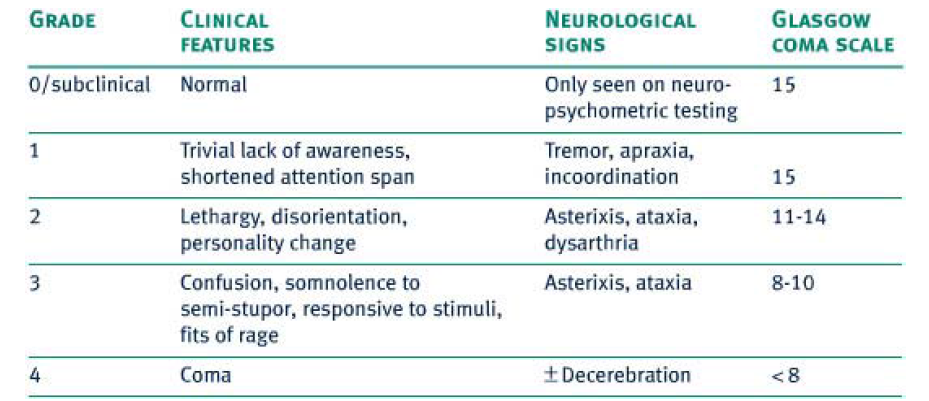 6
36-letý pacient s anamnézou abúzu alkoholu, dlouhodobě sledován pro kompenzovanou jaterní cirhózu. Nyní volána záchranná služba pro poruchu vědomí, křeče pravostranných končetin a pravé strany obličeje. Podán Apaurin 15 mg i.v. , křečová aktivita neustupuje, proto sedován a intubován, zahájena umělá plicní ventilace a přivezen na OUP FN Brno.
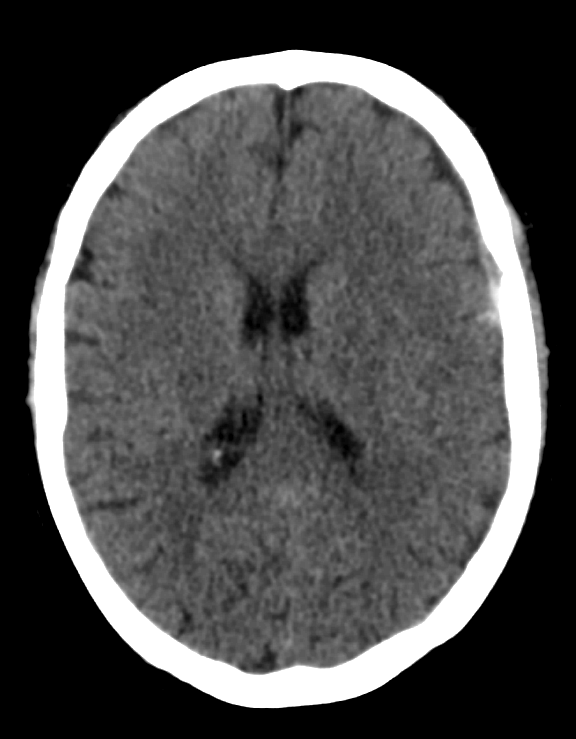 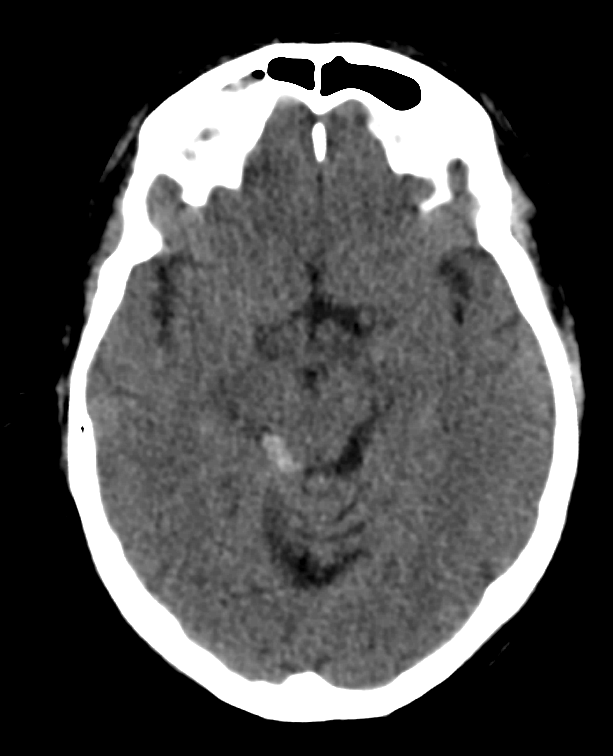 Urea    2.6 mmol/l 
Kreat.   49 umol/l 
Na        133 mmol/l 
K        3.8 mmol/l
Cl          105 mmol/l 
Ca          1.92 mmol/l 
P            0.96 mmol/l 
Mg         0.48 mmol/l 
Bi-celk.      90 umol/l 
ALT 	     0.25  ukat/l  
AST        0.71 ukat/l
GGT       1.09 ukat/l   
ALP        0.73 ukat/l   
CB           53.8  g/l   
 Albumin           21.6 g/l
 Glukóza          5.9 mmol/l 
 Triglyceridy   0.9 g/l
 CRP               37.3 mg/l 
 Prokalc.        0.4 ng/ml 
 Amoniak      88  umol/l 
 Laktát           1.6 mmol/l 
 B(a)pH           7.36
 B(a)pCO2         5
 B(a)pO2          16
 B(a)HCO3         20.8
 B(a)BD-             -4
Leukocyty          1.17
 Erytrocyty         2.16
 Hemoglobin     75.2
 Hematokrit        0.21
 Střední objem ERY  98.4
 Trombocyty        40.2
 Množství HGB v ERY   34.8
 Koncentr. HGB    354
 Šíře distribuce    16.6
 Střední objem tro   7.51




 Protrombin.čas     INR         1.76
 Protrombin.čas    s              22.1
 Protrombin.čas    R             1.58
 Fibrinogen          g/l             1.95
 aPTT -ratio          1.4
 aPTT s                46.2
Zahájena detoxikace GIT, suplementace vitamínu K a thiaminu. Pacient oligurický, podán terlipresin s obnovením diurézy.
Pro podezření na spont. bakteriální peritonitidu empiricky nasazen cefotaxim.
Vyšetření ascitu
Leukocyty - 10^9/l               0.7
Erytrocyty - 10^12               0.01
Hemoglobin g/l                    0.93
Trombocity 10^9/l               0.52
Neutrofily   %                     80
Lymfocyty %                     32.5
Monocyty %                      12
Eozinofily %                     15.5
Bazofily  %                        0
Neutrofily    x10 9               0.56
Po 4 dnech postupně zlepšen, snížena ventilační podpora a zahájen weaning. V dalším průběhu zhoršení oxygenační poruchy při ventilátorové pneumonii. Po cílené antibiotické terapii zlepšena oxygenace, vysazena sedace, pacient nabývá dobrého kontaktu, po dalších 7 dnech odpojen a extubován.
Transplantace jater
King´s College kritéria





Jako přemosťující terapie – detoxifikační systémy
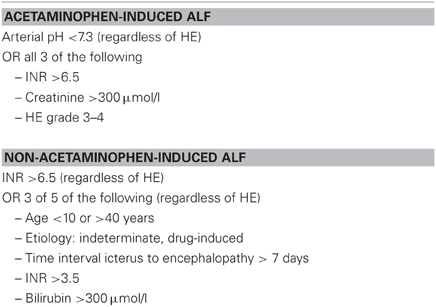 13
Delirium
Syndrom s komplexní pateogenezí
Akutní dysfunkce CNS, charakterizovaná:
změna oproti původnímu stavu nebo fluktuace mentálního stavu
dezorganizované myšlení 
kolísající pozornost, neschopnost soustředění
poruchy myšlení (paměti, jazyka, kognitivní deficit) nebo poruchy vnímání (halucinace, bludy)
často přidružené - narušení spánku, emoční změny
Hyperaktivní, hypoaktivní, smíšené
Vysoká incidence
20 - 50% neventilovaných
60 - 80% ventilovaných pacientů na ICU
Prevence deliria
Léčba vyvolávající příčiny
Časná mobilizace
Vyhnout se omezovacím prostředkům (kurtace)
Navození režimu den / noc
Časné poskytnutí vizuálních (a audiálních) pomůcek
Opakované vysvětlování, uklidnění
Eliminace hluku na ICU
Nepoužívat benzodiazepiny, minimalizovat opioidy
Jak diagnostikovat delirium ?
Screeningová vyšetření
Provádět nejlépe 2x/den (při výměně směn)
Vyškolené sestry
CAM-ICU (Confusion assessment method for an ICU)
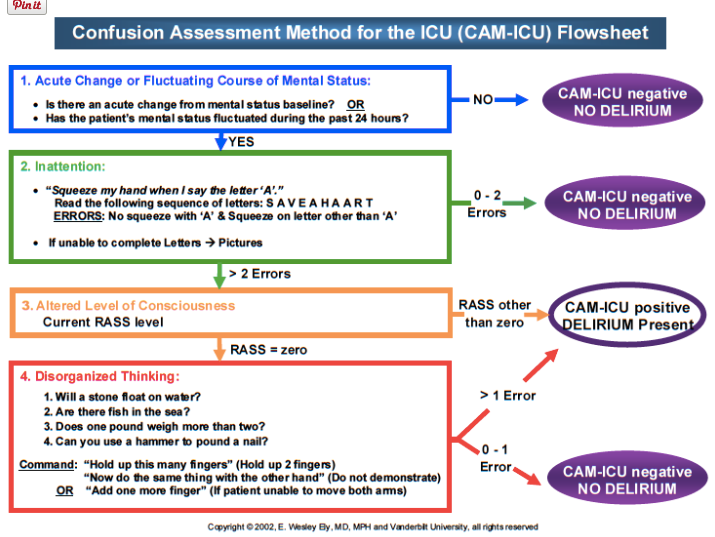 17
Co s delirantním pacientem ?
Metody nefarmakologické a farmakologické
Farmakologické prostředky:
primárně tlumení agitovanosti – sedativa (dexmedetomidin, haloperidol, diazepam u syndromu z odnětí ethanolu)
Nefarmakologické prostředky:
časná mobilizace
korekce dehydratace
kognitivní cvičení
opakovaná reorientace
eliminace hluku, v noci ticho a tma (ušní špunty)
brýle, sluchové pomůcky
co nejčasnější odstranění fyzických zábran (kurtů)
cílená analgetizace